Ganesha mask (PR37)
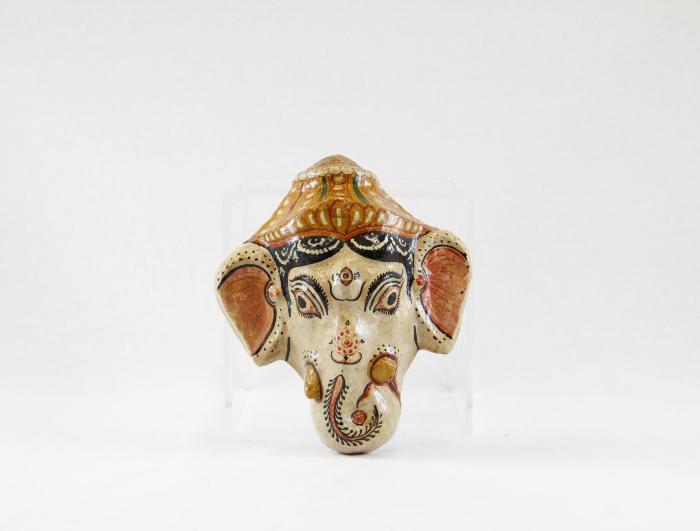